DQS Holding GmbHМеждународный холдинг по аудиту и сертификацииРОССИЙСКОЕ ОТДЕЛЕНИЕ
Научно-практическая конференция«Управление качеством как антикризисный механизм»17 ноября 2016                  г. Ярославль
«Опыт проведения аудитов систем менеджмента Бережливого производства на предприятиях РФ. Требования национальных стандартов                ГОСТ Р 56404-2015 и ГОСТ Р 56020-2015»
Footer
November 16, 2016
2
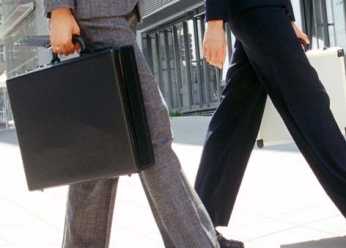 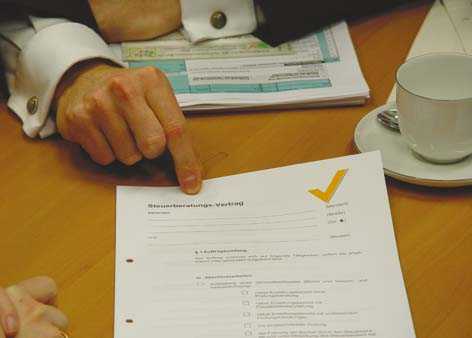 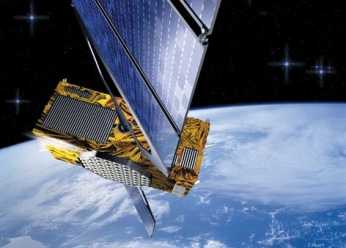 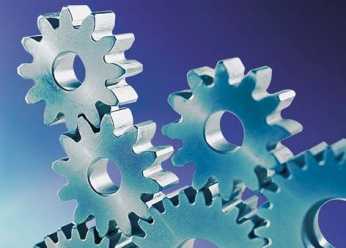 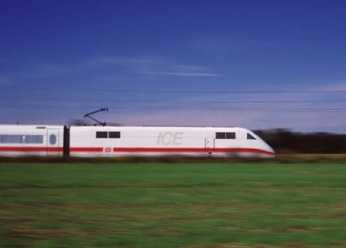 Международный стандарт для поставщиков ж/д транспорта
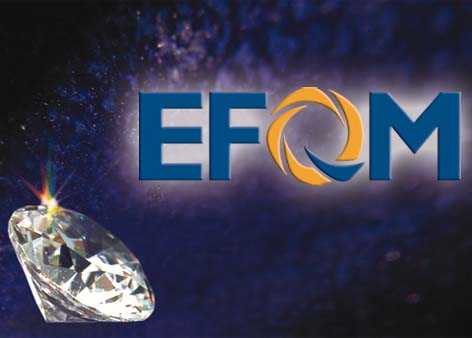 Авиационно-космическая промышленность
Verbandsspezifische
Begutachtungen  in Deutschland
Менеджмент риска
Менеджмент качества
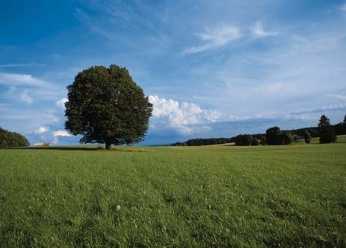 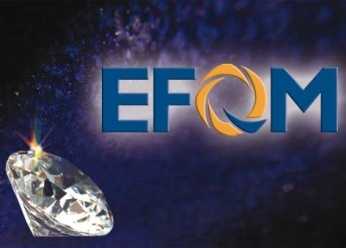 Экологический менеджмента
Business Excellence
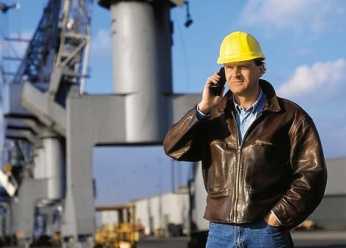 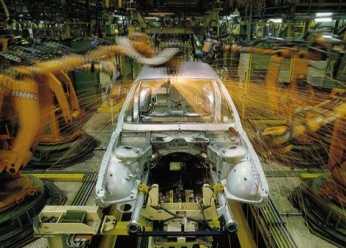 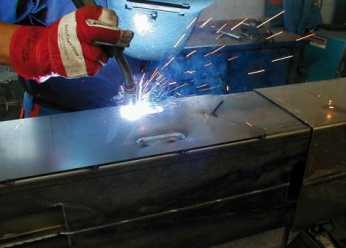 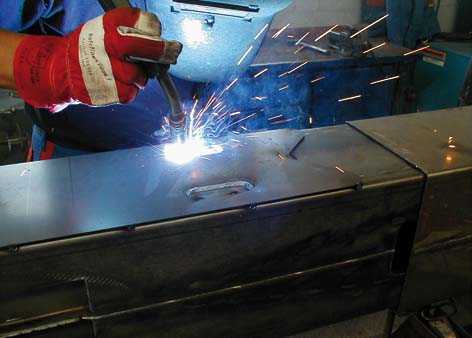 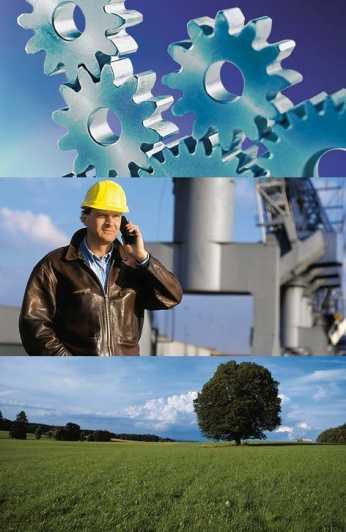 Автомобильная промышленность
Охрана труда и техника безопасности
Индивидуальные аудиты
Prozess- und 
Lieferantenaudits
Business Excellence
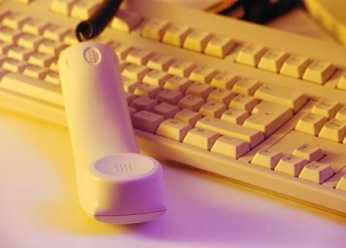 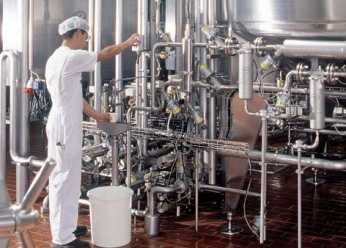 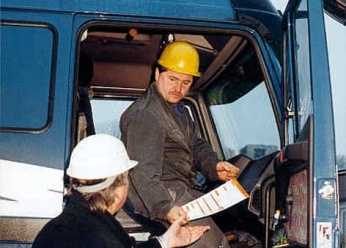 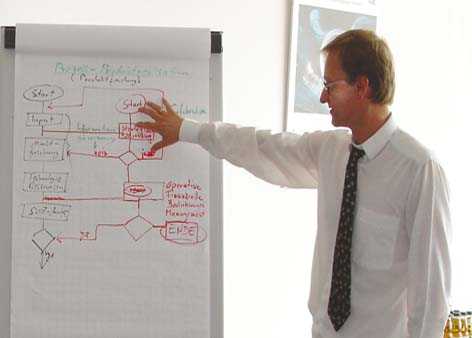 Аудиты интегрированных систем менеджмента
Менеджмент информационной безопасности
Безопасность продуктов питания и менеджмент гигиены
QMS Bildungsunternehmen
Транспортировка  опасных материалов
Аудиты по социальным стандартам
DQS - Спектр услуг
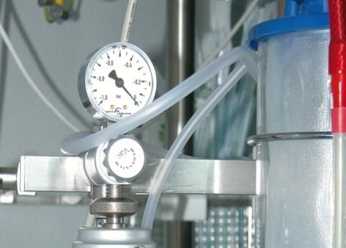 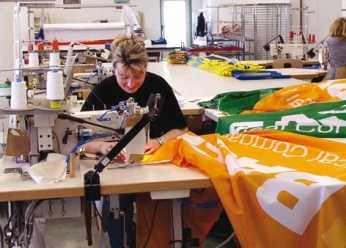 Производители медицинский техники
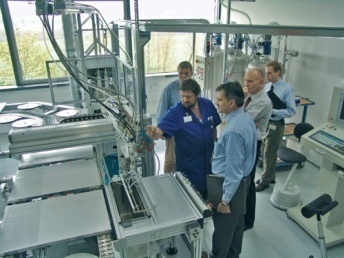 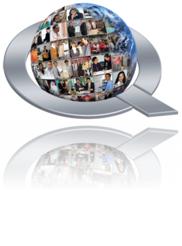 Дополнительные
аудиты
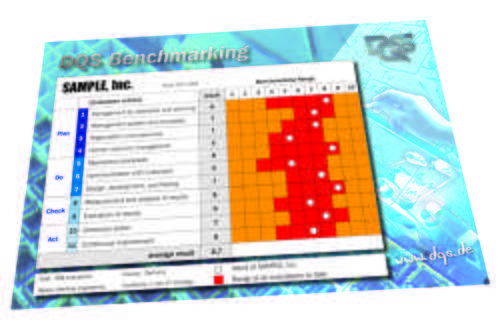 Бенчмаркинг
Российское отделение  DQS
В область аккредитации входят следующие стандарты для систем менеджмента:

ГОСТ ISO 9001-2011,                     ГОСТ Р ИСО 9001-2015
ГОСТ Р ИСО 14001
ГОСТ Р ИСО 54934 (OHSAS 18001)
ГОСТ Р ИСО 22000
ГОСТ Р 51705.1 (ХАССП)
ГОСТ Р 56404 -2015                 (Бережливое производство)
ГОСТ Р ИСО 50001
ДЭКУЭС имеет аккредитацию 
в федеральной службе «Росаккредитация»
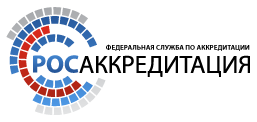 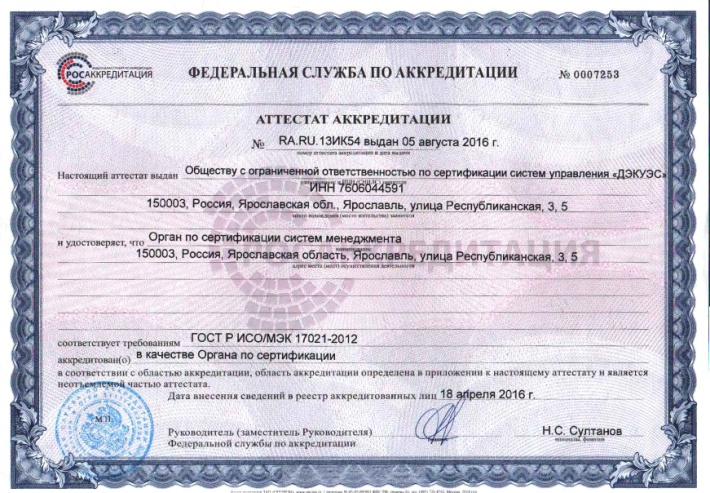 Стандарты ГОСТ Р по бережливому производству
ГОСТ Р 56020-2014 БЕРЕЖЛИВОЕ ПРОИЗВОДСТВО.
Основные положения и словарь.
ГОСТ Р 56404-2015 БЕРЕЖЛИВОЕ ПРОИЗВОДСТВО. Требования к системам менеджмента.
ГОСТ Р 56405-2015 БЕРЕЖЛИВОЕ ПРОИЗВОДСТВО. Процедура оценки.
ГОСТ Р 56405-2015 БЕРЕЖЛИВОЕ ПРОИЗВОДСТВО.             Аудит. Вопросы для оценки системы менеджмента.
Содержание стандарта ГОСТ Р 56404
Область применения
Нормативные ссылки
Термины и определения
Организационная среда (Контекст)
Лидерство
Планирование
Вспомогательные средства
Операционная деятельность 
Оценка качества функционирования
 Улучшение
6
[Speaker Notes: Gemäß den Vorgaben der beschriebenen „High Level Structure“ und den ersten Normenentwürfen wird die ISO 9001:2015 10 Kapitel enthalten:
Drei Einführungskapitel:
1.	Scope (Anwendungsbereich)
2.	Normative reference (Normative Verweisungen)
3.	Terms and definitions (Begriffe)
und sieben Kapitel mit Anforderungen an das Managementsystem:
4.	Context of the organization (Umfeld der Organisation)
5.	Leadership (Führung)
6.	Planning (Planung)
7.	Support (Unterstützung)
8.	Operation (Betrieb/Arbeitsverrichtung)
9.	Performance evaluation (Leistungsbewertung)
und
10.	Improvement (Verbesserung)
Alle Kapitel beinhalten als Basis den vorgegebenen Wortlaut aus der High Level Structure, der jeweils durch Spezifika für Qualitätsmanagement-systeme ergänzt wird.]
Во время аудита проводится:
анализ текущего состояния основных производственных потоков;

анализ эффективности методов бережливого производства, выбранных для выявления потерь и их причин;

анализ управляемости производственной системы;

- анализ методов/инструментов БП для снижения себестоимости;
© DQS Group
November 16, 2016
7
Во время аудита проводится:
анализ эффективности методов/инструментов БП, применяемых для сокращения уровня запасов материалов, готовой продукции;

анализ методов/инструментов БП для повышения мотивации, удовлетворенности и лояльности персонала;

- анализ применяемых методов/инструментов БП для сокращения времени запуска нового проекта т.д.
© DQS Group
November 16, 2016
8
DQS применяет чек-лист для проведения аудита –                         1 Этап аудита: «Нокаут»- вопросы
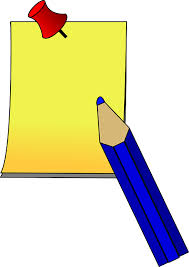 9
10 «Нокаут» – вопросов     -  обязательное выполнение
Определена ли область применения СМБП?
Определены ли процессы, входящие в область применения СМБП? 
Введена ли в действие политика в области СМБП? 
Установлены ли цели СМБП? 
Прошли ли работники организации подготовку в области БП? 
Определен(ы) ли поток(и) создания ценности для потребителя?
Проводятся ли внутренние аудиты СМБП? 
Проведен ли анализ СМБП со стороны руководства? 
Проводится ли анализ результативности предпринятых корректирующих действий? 
Для постоянных улучшений используются ли коллективные формы организации работников?
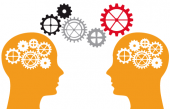 Переход ко 2. этапу аудита возможен только при положительном ответе на все 10 нокаут-вопросов.
10
Чек – лист. Раздел 2: Оценка выполнения требований по разделам стандарта
Результаты аудита на соответствие ГОСТ Р 56404:
По результатам оценки организация получает информацию о:

соответствии СМБП организации требованиям ГОСТ Р 56404;

степени зрелости СМБП организации;

сильных сторонах деятельности организации;

выявленных областях для улучшения;
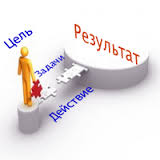 © DQS Group
November 16, 2016
12
Критерии оценки выполнения требований
При оценке выполнения требований СМБП применена трехбалльная
система: 0, 1 и 2 балла.

Процедура присвоения баллов следующая:

0 баллов – требование стандарта не выполняется;
1 балл – требование стандарта выполняется не в полном объеме
(частично);
2 балла – требование стандарта выполняется в полном объеме.
Например:
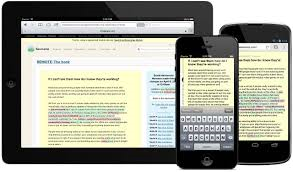 Уровень зрелости СМБП
Уровень зрелости СМБП определяется как отношение набранного ко-личества баллов к максимально возможному количеству баллов, умно-женному на 100%.

Уровень зрелости = Сумма набранных баллов / max количество бал-
лов * 100%.
Полученная балльная оценка и присвоенный уровень зрелости используется для прослеживания развития СМБП организации и сравнения ее с другими организациями.
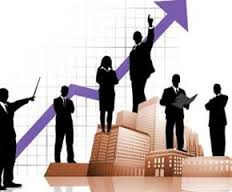 Уровень зрелости СМБП
Выделяются следующие уровни зрелости СМБП организации:

- первый уровень – «Намерение соответствовать требованиям
СМБП» (от 0% до 20%);
- второй уровень – «Стремление к соответствию СМБП»                                (от 20%  включительно до 30%);
- третий уровень – «На пути к соответствию СМБП»                                            (от 30% включительно до 50%);
четвертый уровень – «На пути к совершенству СМБП»                                           (от 50% включительно до 66%);

- пятый уровень – «Признание совершенства СМБП»                                  (от 66% включительно до 80%);
шестой уровень – «Постоянство в совершенстве СМБП»                                   (от 80%  включительно до 90%);
- седьмой уровень – «Деловое совершенство СМБП»                                      (от 90% включительно до 100%).
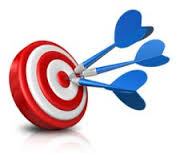 Чек-лист. Результаты.
Сильные стороны и потенциалы для улучшения
Результаты аудита на соответствие ГОСТ Р 56404:
По результатам аудита организация получает сертификат, который является подтверждением знаний и навыков в области стратегии бережливого производства, непрерывного повышения эффективности работы и стремление к сокращению потерь. 

Сертифицированные предприятия:

ООО Бетар
 Брянский машиностроительный завод

ООО Детальстройконструкция
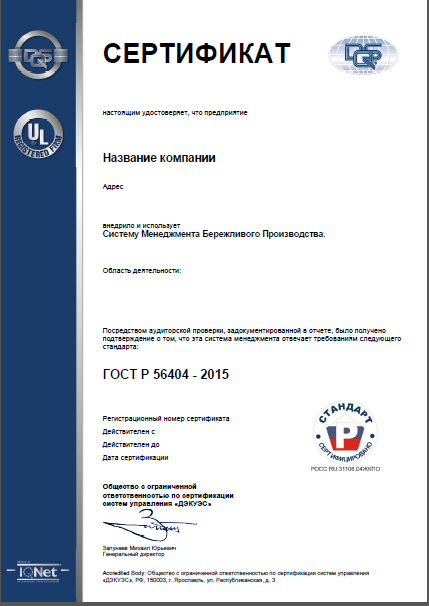 © DQS Group
November 16, 2016
17
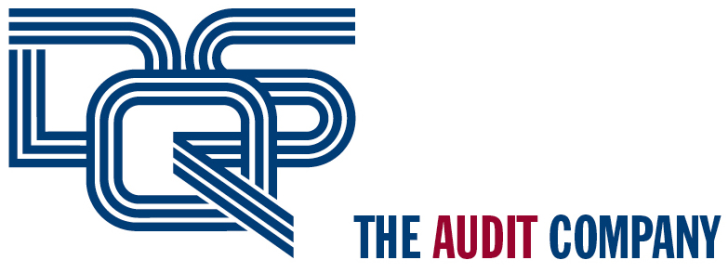 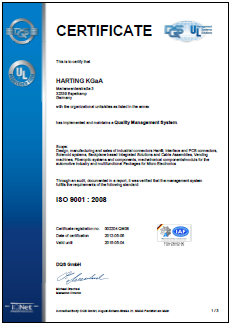 DQS – Ваш надежный партнер 
в сфере сертификационных услуг
 
Спасибо за внимание!
Ульянова Светлана Евгеньевна
 – Директор по развитию Российского отделения DQS,
Ведущий аудитор ISO 9001, ISO 14001, BS OHSAS 18001, SEDEX, ISO 22000
us@dqs-russia.ru